Институт востоковедения и африканистики
НИУ ВШЭ – Санкт-Петербург
2024
Образовательная программа «Востоковедение»
Образовательная программа ВОСТОКОВЕДЕНИЕ(Бакалавриат)
Академический руководитель программы:
Доцент, к.и.н. Солощева Мария Алексеевна
ОП Востоковедение
Институт востоковедения и африканистики
НИУ ВШЭ – Санкт-Петербург
2024
Институт востоковедения и африканистики 
(до 2022 года – Департамент востоковедения и африканистики)
Директор Института - д.и.н., профессор Евгений Ильич Зеленев
Кафедра ближневосточных и африканских исследований – 
						профессор, д.и.н. Илюшина Милана Юрьевна

Кафедра исследований Китая, Юго-Восточной и Южной Азии – 
						доцент, к.и.н. Нина Валерьевна Григорьева

Кафедра корееведения – 
						и.о. зав.кафедрой Мария Андреевна Удавихина

Кафедра японоведения – 
						доцент, PhD Ольга Вадимовна Климова 

Кафедра международных отношений и политических процессов стран Азии и Африки – 
						доцент, к.и.н. Светлана Валентиновна Кривохиж 

Кафедра общественного и культурного развития Азии и Африки 
						профессор, д.и.н. Евгений Ильич Зеленев
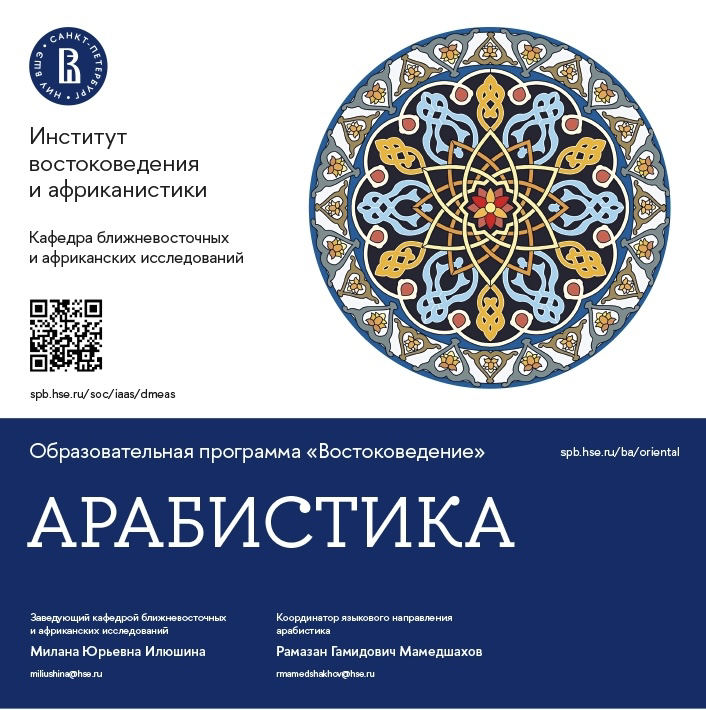 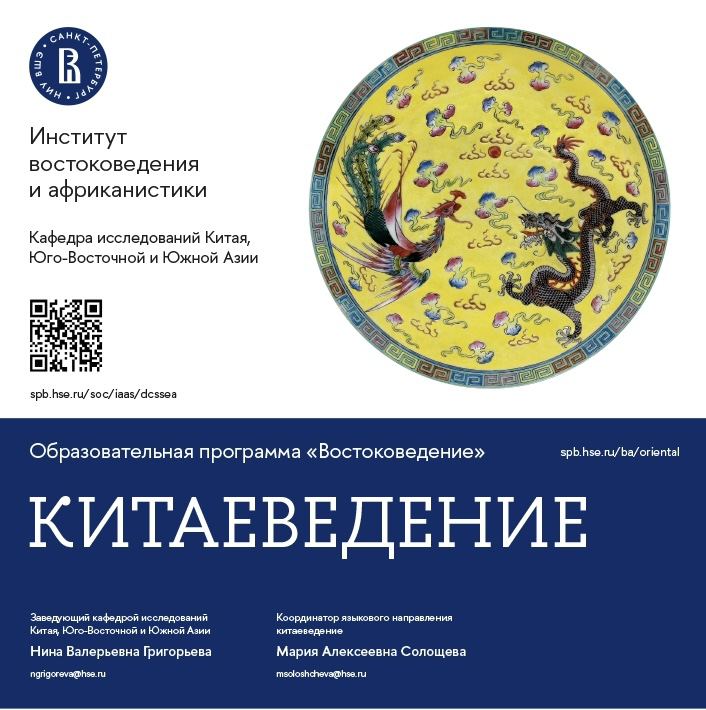 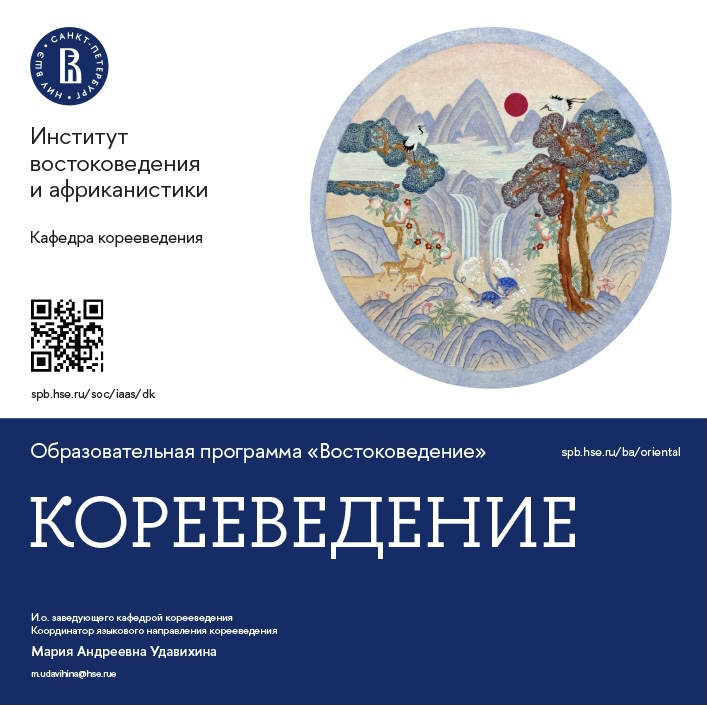 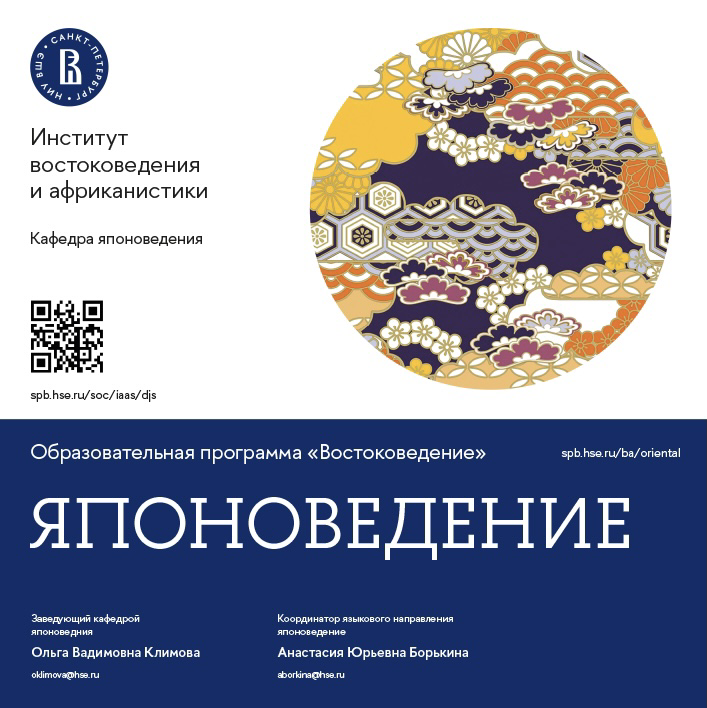 ОП Востоковедение
Институт востоковедения и африканистики
НИУ ВШЭ – Санкт-Петербург
2024
Изучение восточных языков
ОП Востоковедение
Институт востоковедения и африканистики
НИУ ВШЭ – Санкт-Петербург
2024
Первый восточный язык
1 курс 
Освоение базовых грамматики и фонетики, разговорная практика
2 курс
Обсуждение исторических, географических, экономических, политических вопросов и различных аспектов культуры
3 курс
Переводы специальных текстов, углубленное изучение грамматики
4 курс
Чтение средневековых и современных текстов, активная разговорная практика с носителем языка
5 курс
Свободное общение на профессиональные темы, анализ и интерпретация источников, защита тезисов ВКР на восточном языке
ОП Востоковедение
Институт востоковедения и африканистики
НИУ ВШЭ – Санкт-Петербург
2024
Второй восточный язык
2 курс 
Освоение базовых грамматики и фонетики, разговорная практика
3 курс
Обсуждение исторических, географических, экономических, политических вопросов и различных аспектов культуры
4 курс (по выбору: продолжение изучения второго восточного языка или дополнительные часы основного языка)
Переводы специальных текстов, углубленное изучение грамматики, активная разговорная практика
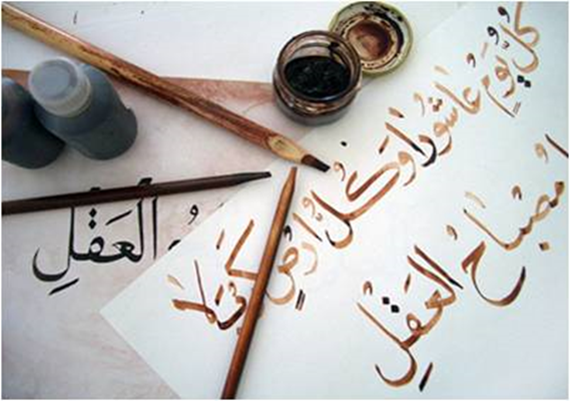 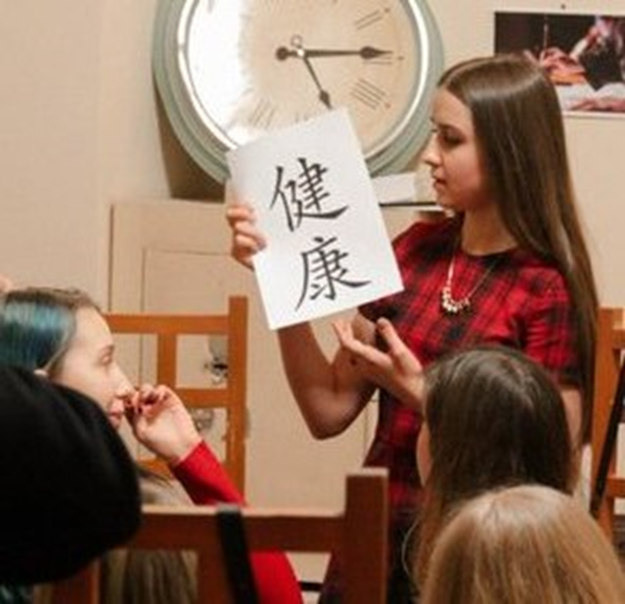 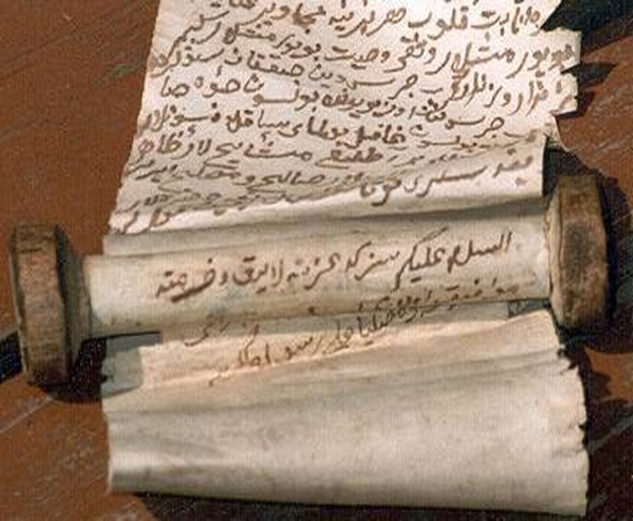 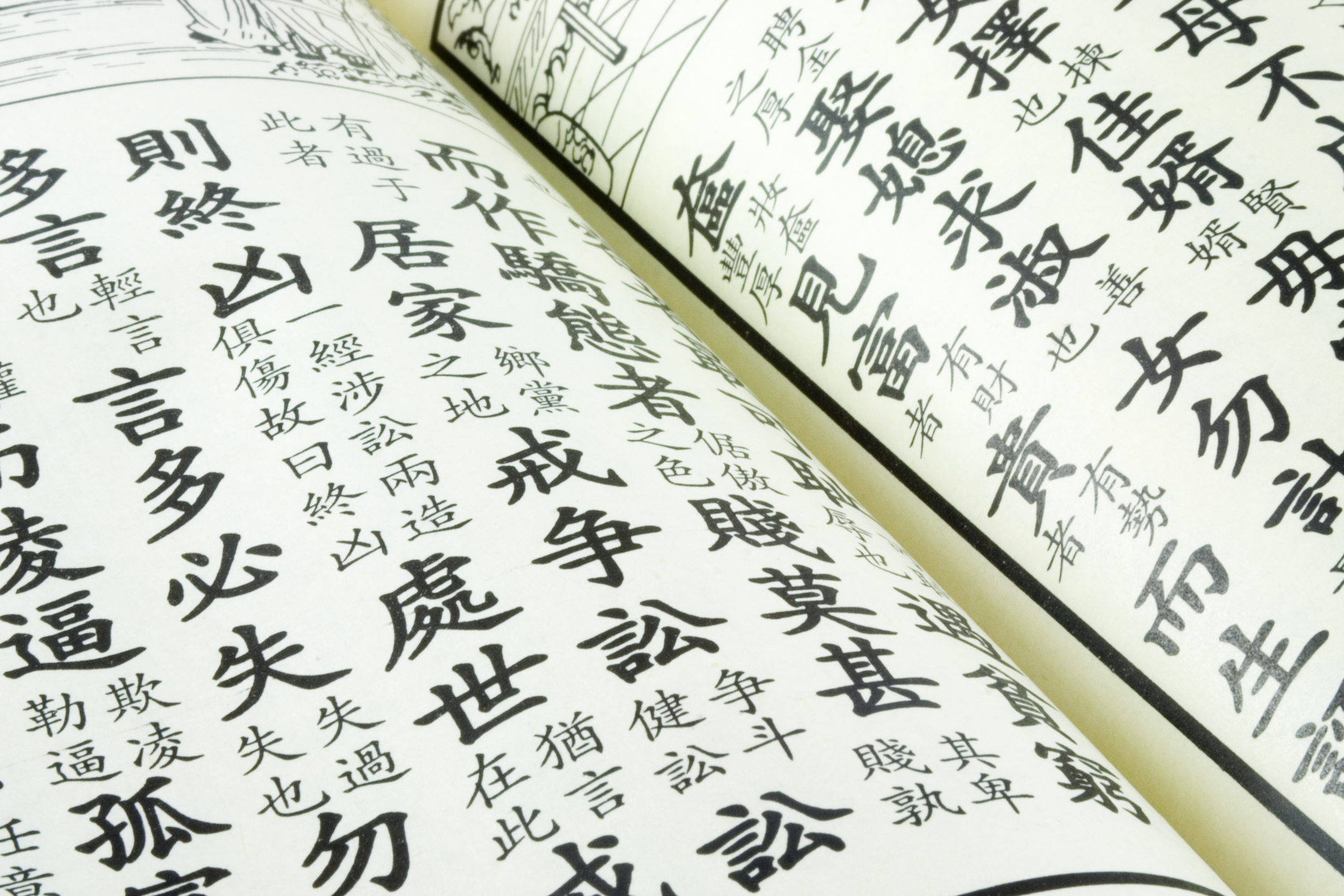 ОП Востоковедение
Институт востоковедения и африканистики
НИУ ВШЭ – Санкт-Петербург
2024
Английский и второй европейский язык по выбору
Английский язык на 1-2 курсе = 4 часа в неделю
Сдача экзамена IELTS
Лекции и семинары на английском языке 

Второй европейский язык по выбору на 3 курсе: испанский, итальянский, немецкий или французский (возможно открытие групп для продолжающих)
ОП Востоковедение
Институт востоковедения и африканистики
НИУ ВШЭ – Санкт-Петербург
2024
Специализации и треки на 3-5 курсах
Политическое и экономическое развитие стран Востока
Политология
Экономика
Международные отношения

Общество и культура стран Востока
Социология 
Искусствоведение
История общественной мысли
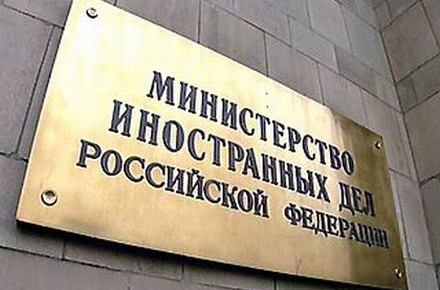 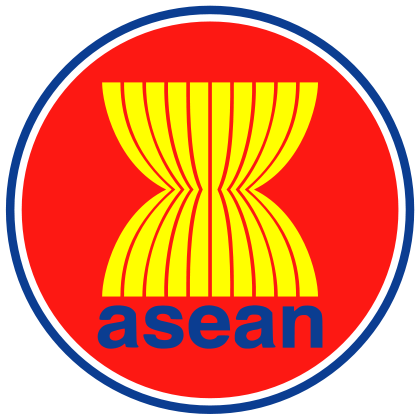 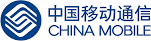 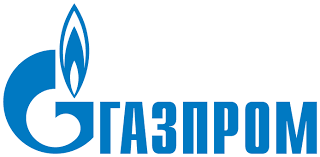 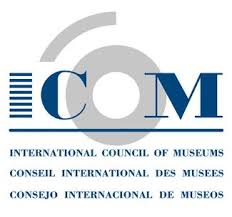 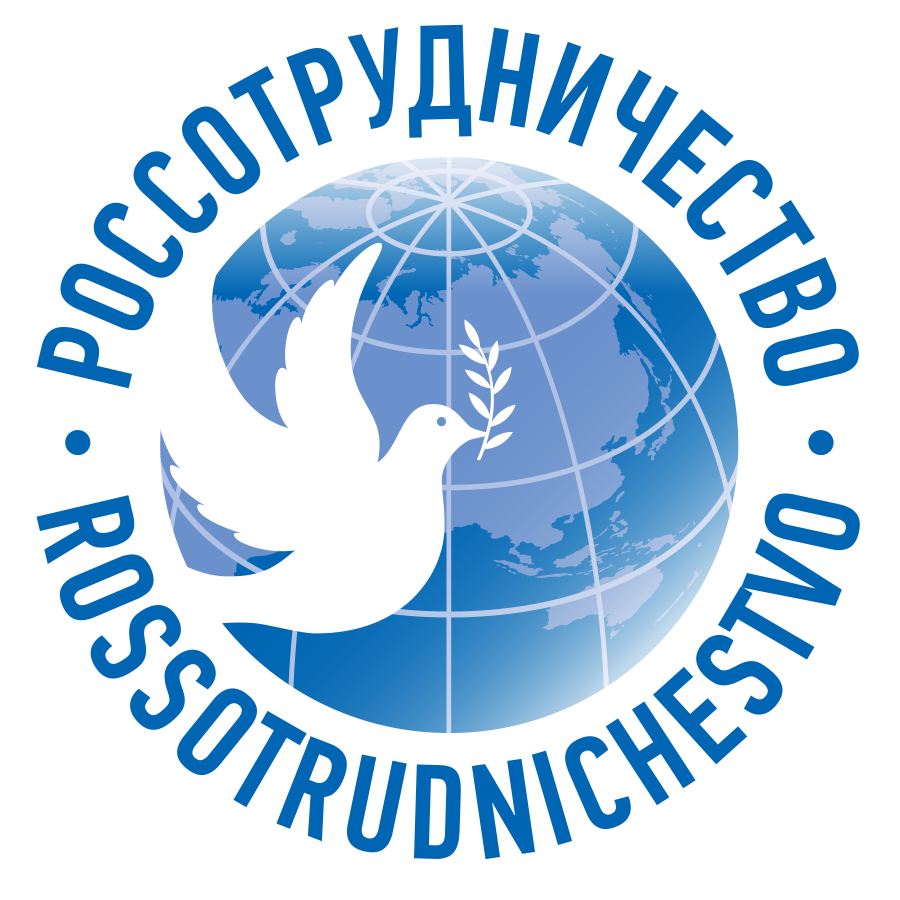 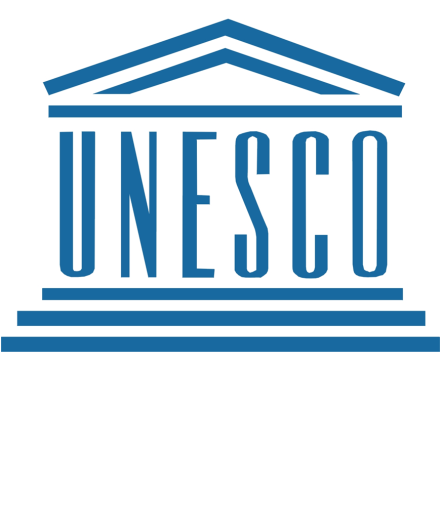 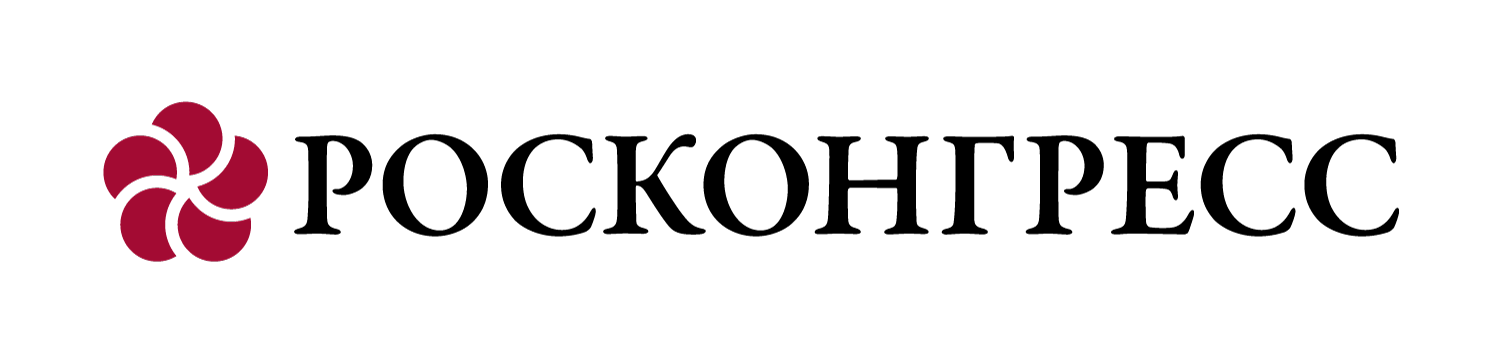 ОП Востоковедение
Институт востоковедения и африканистики
НИУ ВШЭ – Санкт-Петербург
2024
Дополнительные специализации  (minors) 2-3 курс
"Обработка и анализ данных / Data science"
"Международный бизнес"
"Креативные индустрии"
"Европейское пространство: политика, экономика, культура"
"Социальная антропология"
"Личные и поведенческие финансы"
"Предпринимательские проекты и стартапы"
и др.
Позволяют студентам продолжить образование 
на разных магистерских программах
ОП Востоковедение
Институт востоковедения и африканистики
НИУ ВШЭ – Санкт-Петербург
2024
Стажировки в странах изучаемых языков
Краткосрочные стажировки (1-2 недели)
Долгосрочные стажировки (4-10 месяцев)
Стажировки в нескольких странах (первого и второго восточного языков)
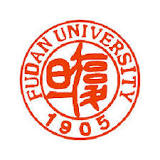 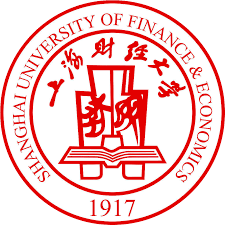 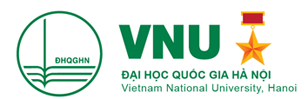 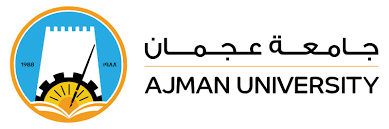 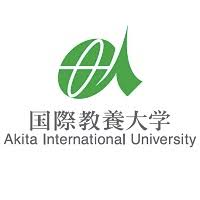 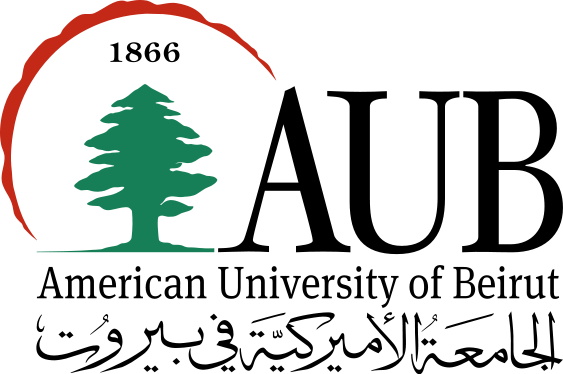 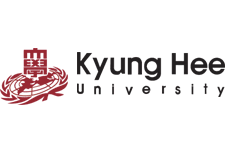 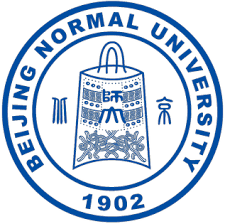 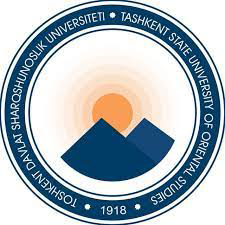 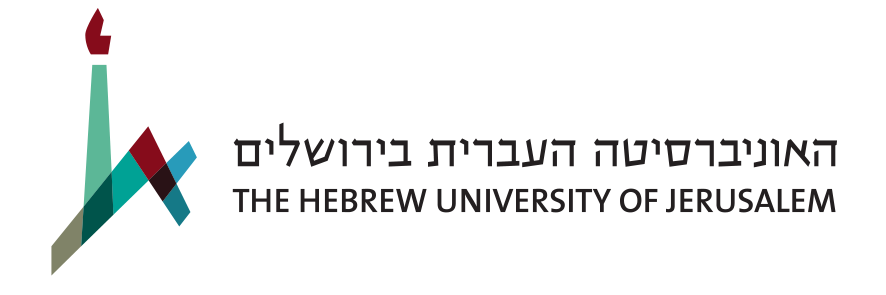 ОП Востоковедение
Институт востоковедения и африканистики
НИУ ВШЭ – Санкт-Петербург
2024
Практика
Исследовательская практика на 3 – 5 курсах:
Индивидуальные исследовательские работы в рамках выбранных специализаций
Проектная практика на 4 и 5 курсах
Не менее двух индивидуальных или групповых проектов, в том числе по заказу внешних партнёров 
Работа на международных форумах 
ПМЭФ, Россия – Африка, Международный Экономический Форум «Россия - Исламский мир» и др.
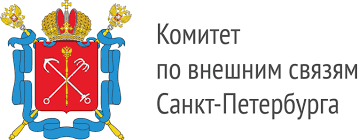 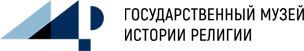 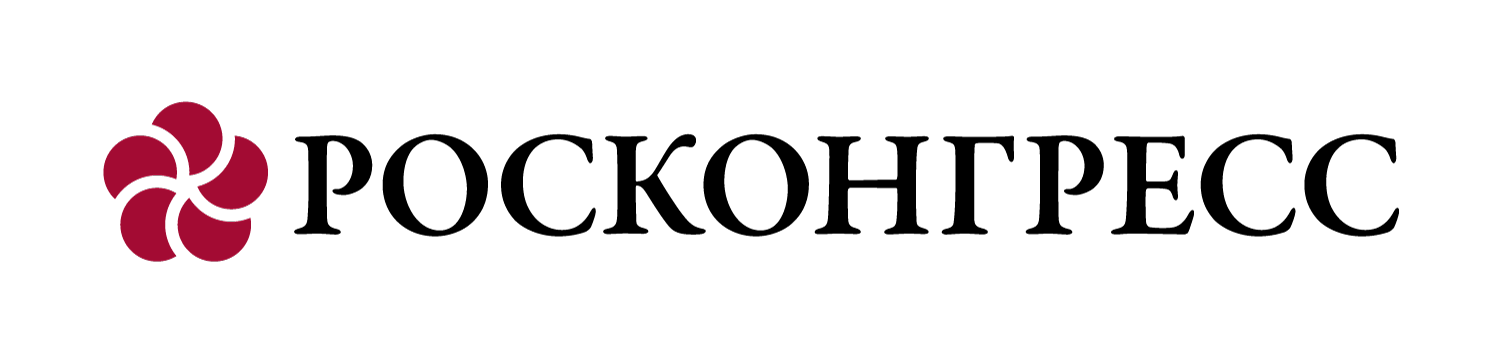 ОП Востоковедение
Институт востоковедения и африканистики
НИУ ВШЭ – Санкт-Петербург
2024
Внеучебная деятельность
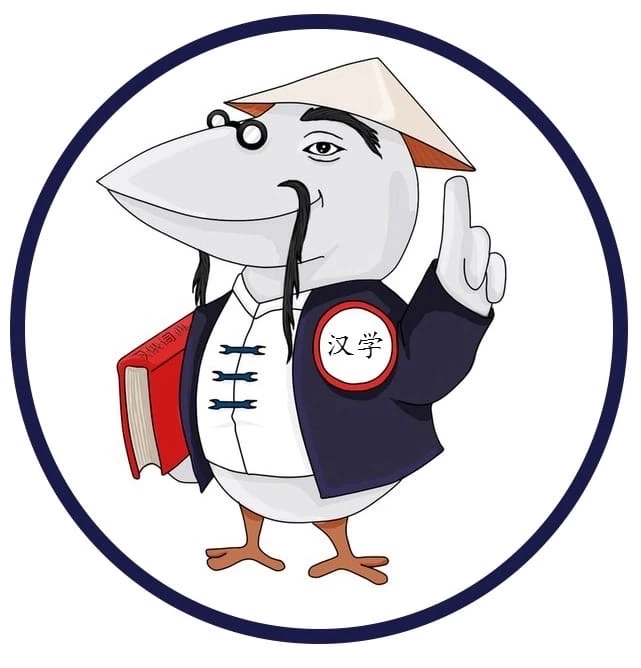 Студенческое научное общество ИВА: https://vk.com/vost_sno 
Научно-учебные группы: https://spb.hse.ru/soc/iaas/arabarmies/ 
Программа учебных ассистентов: https://www.hse.ru/studyspravka/uchassistant/ 
Востоковедные клубы:
Китайский клуб https://vk.com/hsechineseclub 
Арабский клуб https://vk.com/arabic_club_hse 
Японский клуб https://vk.com/japclub_hsespb 
Корейский клуб https://vk.com/hsekoreanclub 
Вьетнамский клуб https://vk.com/vietnam_vui 
Клуб исследований искусства Востока https://vk.com/orientalartclub
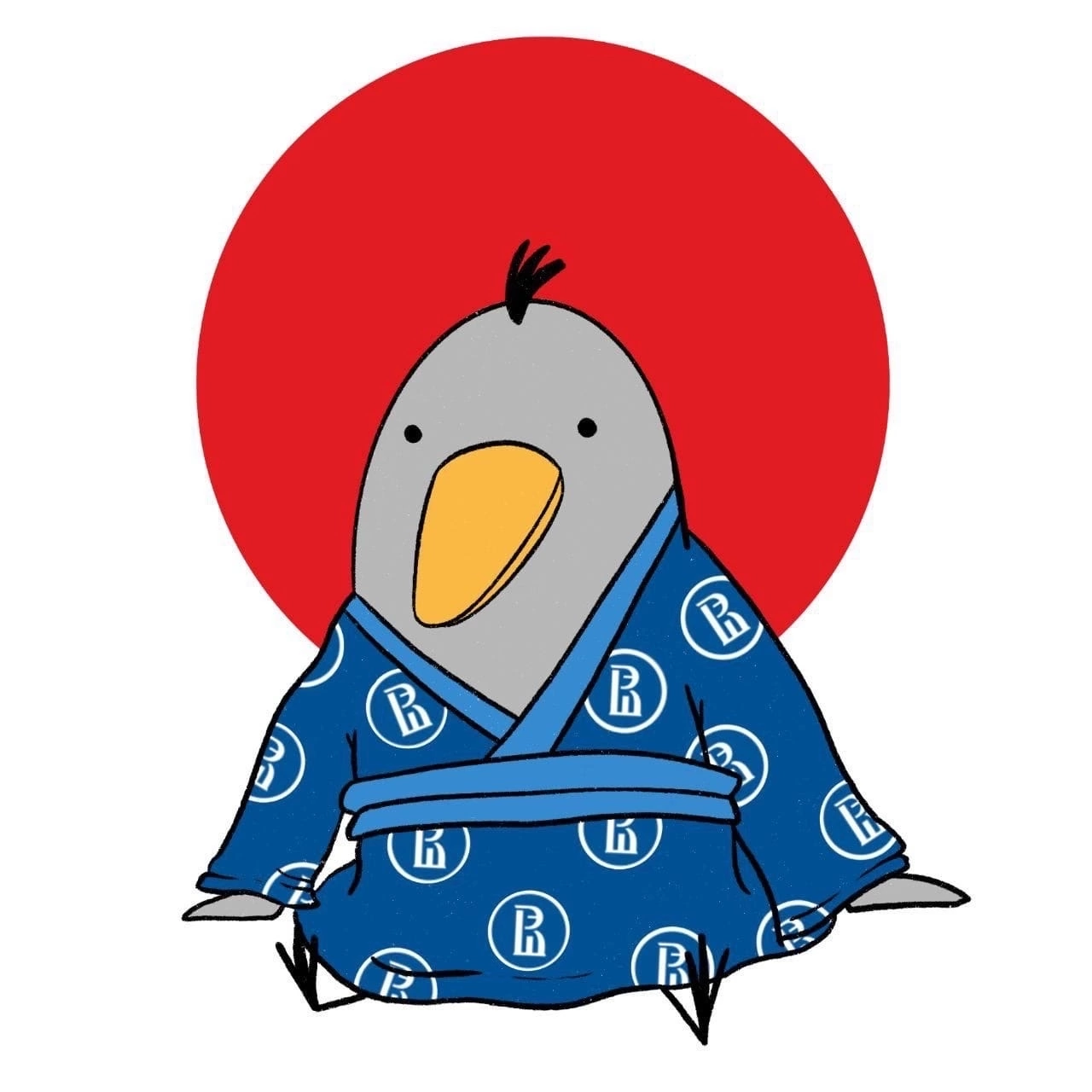 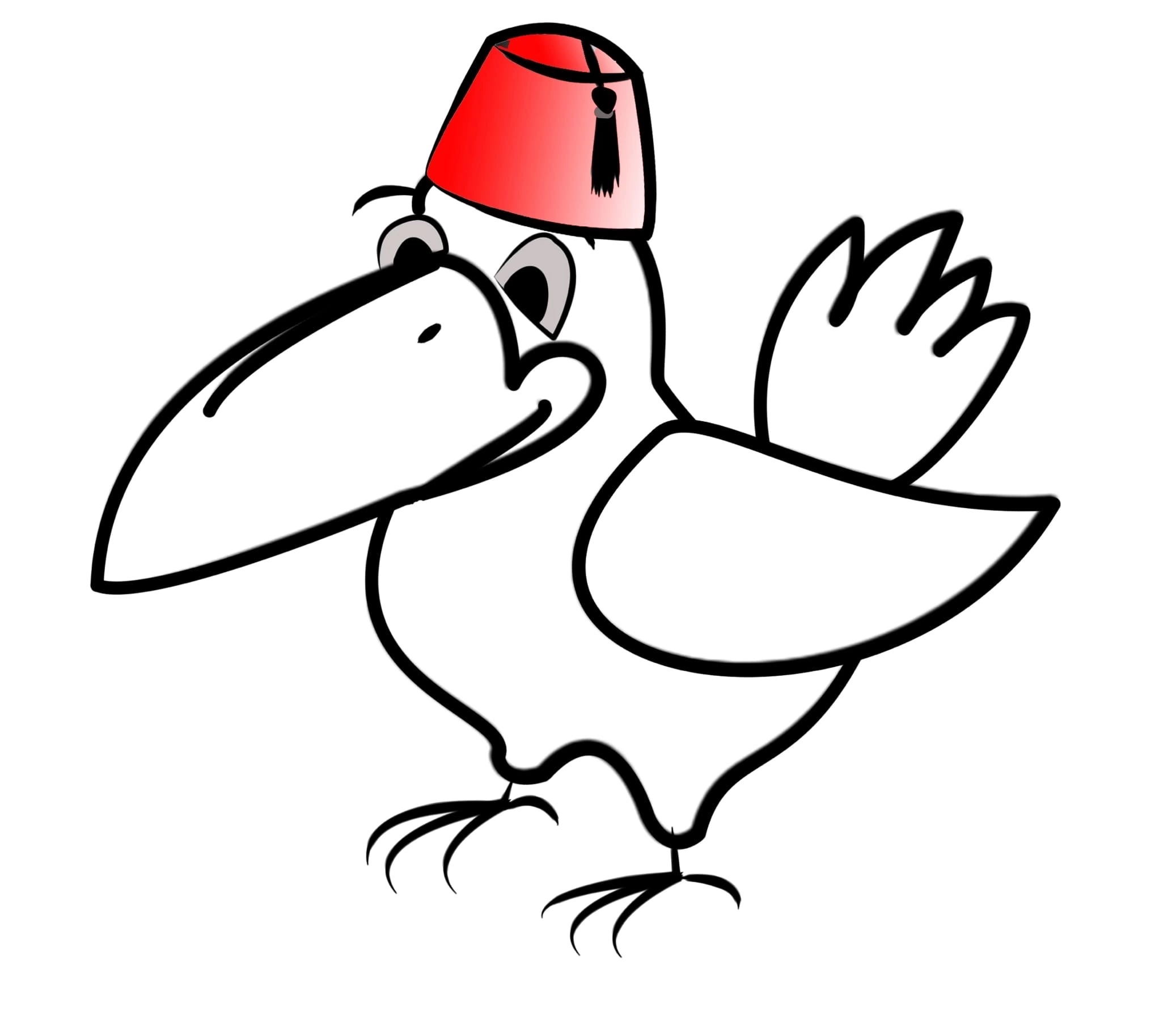 ОП Востоковедение
Институт востоковедения и африканистики
НИУ ВШЭ – Санкт-Петербург
2024
Сферы трудоустройства выпускников
Все сферы взаимодействия Российской Федерации и стран Запада со странами и народами Азии и Африки

Музеи, культурные центры, туризм

Аналитика и корпоративная культура в международном бизнесе

Печатные и электронные СМИ

Переводческая  и экспертно-лингвистическая деятельность

Наука, высшее и среднее образование

Государственная  и дипломатическая служба
ОП Востоковедение
Институт востоковедения и африканистики
НИУ ВШЭ – Санкт-Петербург
2024
Экспертно-аналитическая сфера деятельности
выработка рекомендаций в сфере деятельности различных российских организаций и общественных институтов, взаимодействующих со странами Азии и Африки;

разработка и научно-гуманитарная экспертиза социальных проектов, планов и программ развития, реализуемых органами государственного и муниципального управления, общественными организациями, коммерческими структурами в отношениях со странами Азии и Африки и представителями этих стран;

осуществление прогнозирования развития восточных обществ и отдельных направлений их развития на основе научного анализа тенденций цивилизационного, социального, экономического, политического и культурного развития;
ОП Востоковедение
Институт востоковедения и африканистики
НИУ ВШЭ – Санкт-Петербург
2024
Организационно-управленческая сфера деятельности
обеспечение межгосударственных, дипломатических, деловых, научно-технических, гуманитарных и иных контактов со странами и регионами Азии и Африки, а также контактов органов государственной власти, заинтересованных ведомств и общественных организаций на территории РФ с представителями соответствующих регионов мира;

организация и осуществление различных экономических, социальных и культурных проектов, планов и программ развития, реализуемых органами государственного и муниципального управления, общественными организациями, коммерческими структурами, осуществляющими отношения со странами Азии и Африки;
ОП Востоковедение
Институт востоковедения и африканистики
НИУ ВШЭ – Санкт-Петербург
2024
Научно-исследовательская и преподавательская сфера деятельности
реализация научно-исследовательских проектов в рамках академических институтов и/или экспертно-аналитических центров;

преподавание специальных дисциплин в образовательных организациях по всем основным областям изучения азиатского и африканского мира (в т.ч. восточных языков);

подготовка учебно-методических пособий по преподаваемым дисциплинам.
ОП Востоковедение
Институт востоковедения и африканистики
НИУ ВШЭ – Санкт-Петербург
2024
Культурно-просветительская сфера деятельности
содержательная разработка и научное обоснование историко-культурных аспектов деятельности организаций и учреждений культуры;

подготовка публикаций в СМИ, публичных лекций, теле- и радиопередач и иных форм популяризации историко-культурных знаний;

разработка и реализация решений, направленных на поддержание социально-значимых проектов, в т.ч. на развитие контактов и углубление взаимопонимания между различными этнорелигиозными группами;
ОП Востоковедение
Институт востоковедения и африканистики
НИУ ВШЭ – Санкт-Петербург
2024
Редакционно-издательская  и переводческая сфера деятельности
рецензирование и редактирование научных, научно-популярных и публицистических работ, носящих востоковедный характер, консультирование их авторов;

подготовка литературных, публицистических произведений, журналистских материалов и статей к печати;

устный и письменный перевод, реферирование и адаптация текстов, включая литературные, с восточных языков.
Инфосхема ОП «Востоковедение» НИУ ВШЭ СПБ
ОП Востоковедение
Институт востоковедения и африканистики
НИУ ВШЭ – Санкт-Петербург
2024
Общие сведения о программе
Продолжительность и форма обучения: 5 лет, очная

Обучение ведется на русском и английском языках

Вступительные испытания в 2024 году:
История (минимальный балл: 60)
Иностранный язык (минимальный балл: 60)
Русский язык (минимальный балл: 60)

Количество мест в 2024 году:
25 бюджетных места
80 платных мест

Стоимость обучения на платных местах в 2023 году: 
500 000 рублей в год
25
Бюджетных
83 Коммерческих
ОП Востоковедение
Институт востоковедения и африканистики
НИУ ВШЭ – Санкт-Петербург
2024
Показатели 2023 года
Проходной балл на бюджетные места :
287 баллов

Средний балл на бюджетные места по сумме трех ЕГЭ:
296 из 310 баллов

Средний балл ЕГЭ зачисленных на платные места:
83 балла
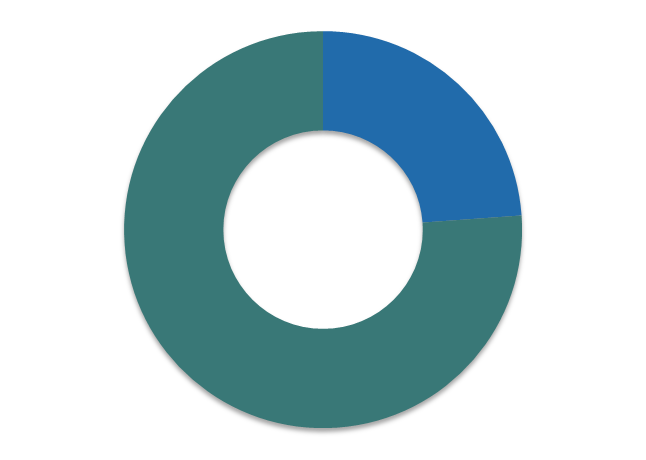 108
       студентов принято
         на программу   
        «Востоковедение»,
 в том числе 6 иностранных студентов
ОП Востоковедение
Институт востоковедения и африканистики
НИУ ВШЭ – Санкт-Петербург
2024
Скидки на обучение
Скидка 70% - 265 баллов  и более 

 Скидка 50% - 245-264 балла 

 Скидка 25% - 225-244 балла
По результатам учебного года возможен перевод студента на бюджетную форму обучения
ОП Востоковедение
Институт востоковедения и африканистики
НИУ ВШЭ – Санкт-Петербург
2024
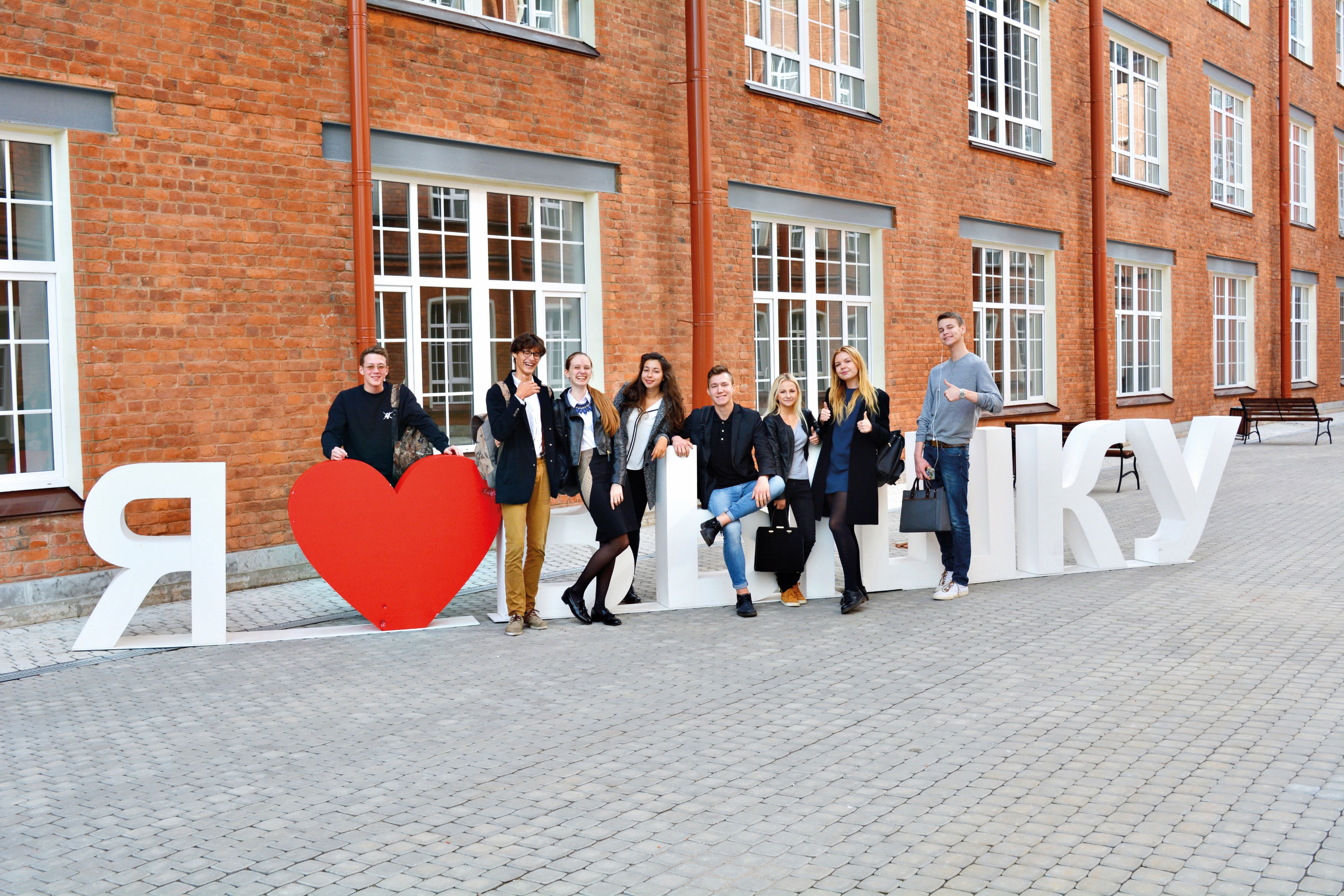 Сайт программы: 	https://spb.hse.ru/ba/oriental/
Страничка программы в ВК: https://vk.com/hse_spb_oriental 
Телефон:  (812) 714 25 44;  факс: (812) 714 25 44
Академический руководитель программы: Солощева Мария Алексеевна
e-mail: msoloshcheva@hse.ru